Nuclear Energy In India
What is Nuclear Energy?
Nuclear energy is energy in the nucleus (core) of an atom. 
Atoms are tiny particles that make up every object in the universe. 
There is enormous energy in the bonds that hold atoms together. 
Nuclear energy can be used to make electricity. But first the energy must be released. 
It can be released from atoms in two ways: nuclear fusion and nuclear fission. 
In nuclear fusion, energy is released when atoms are combined or fused together to form a larger atom.
 This is how the sun produces energy. 
In nuclear fission, atoms are split apart to form smaller atoms, releasing energy. 
Nuclear power plants use nuclear fission to produce electricity.
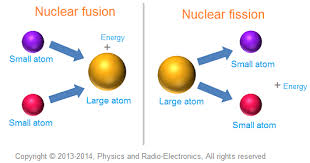 Raw Materials for Nuclear Plant
 Uranium ore - the principal raw material of nuclear fuel/ Thorium
Nuclear power is used for two purposes(i) Constructive (Power Generation) (ii) Deconstructive (Nuclear Weapons)
Nuclear Power in India
India in 2015 produced 
1383 TWh(Terawatt hours) of electricity,
1042 TWh (75%) of this from coal, 
138 TWh (10%) from hydro,
 68 TWh (5%) from natural gas, 
48 TWh (3.5%) from solar and wind, 
37 TWh (2.7%) from nuclear, 
27 TWh from biofuels, and
 23 TWh from oil.
What is a Nuclear Reactor?
	A nuclear reactor produces and controls the release of energy from splitting the atoms of certain elements. In a nuclear power reactor, the energy released is used as heat to make steam to generate electricity.
Number of Nuclear plants in India
 Nuclear Power Corporation of India Limited- established in 1956
Nuclear Bomb Test
India so far conducted two Nuclear Bomb Test
Pokhran I and Pokhran II.
 Pokhran I was a single nuclear test conducted in 1974. Code name: Smiling Buddha : Indira Gandhi was the PM
Pokhran II was a group of 2 nuclear tests conducted in 1998.
Department of Atomic Energy was created in 1954,